Y2 Science T3 W5
Energy
Energy gives
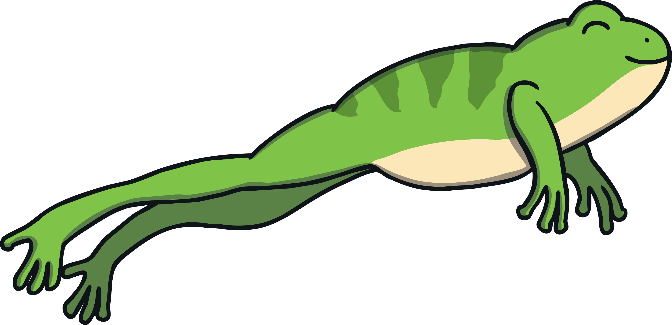 animals
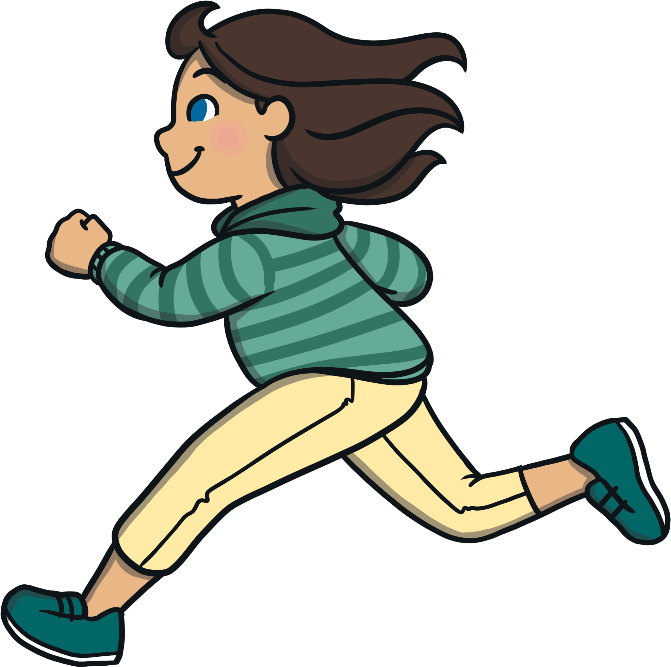 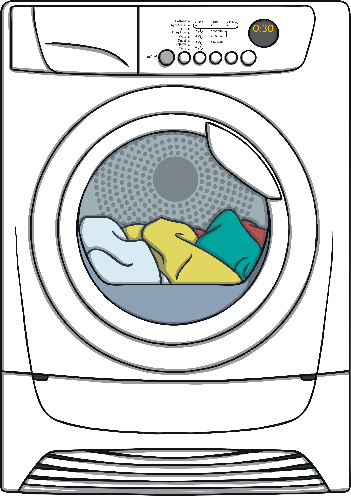 and appliances
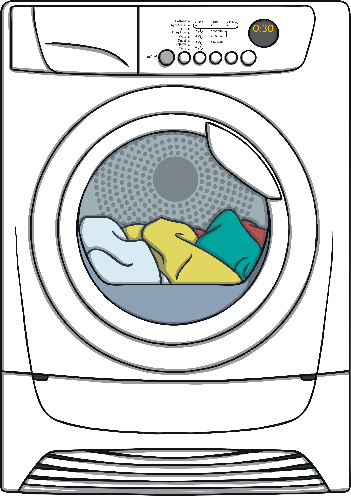 people
the power to work everyday
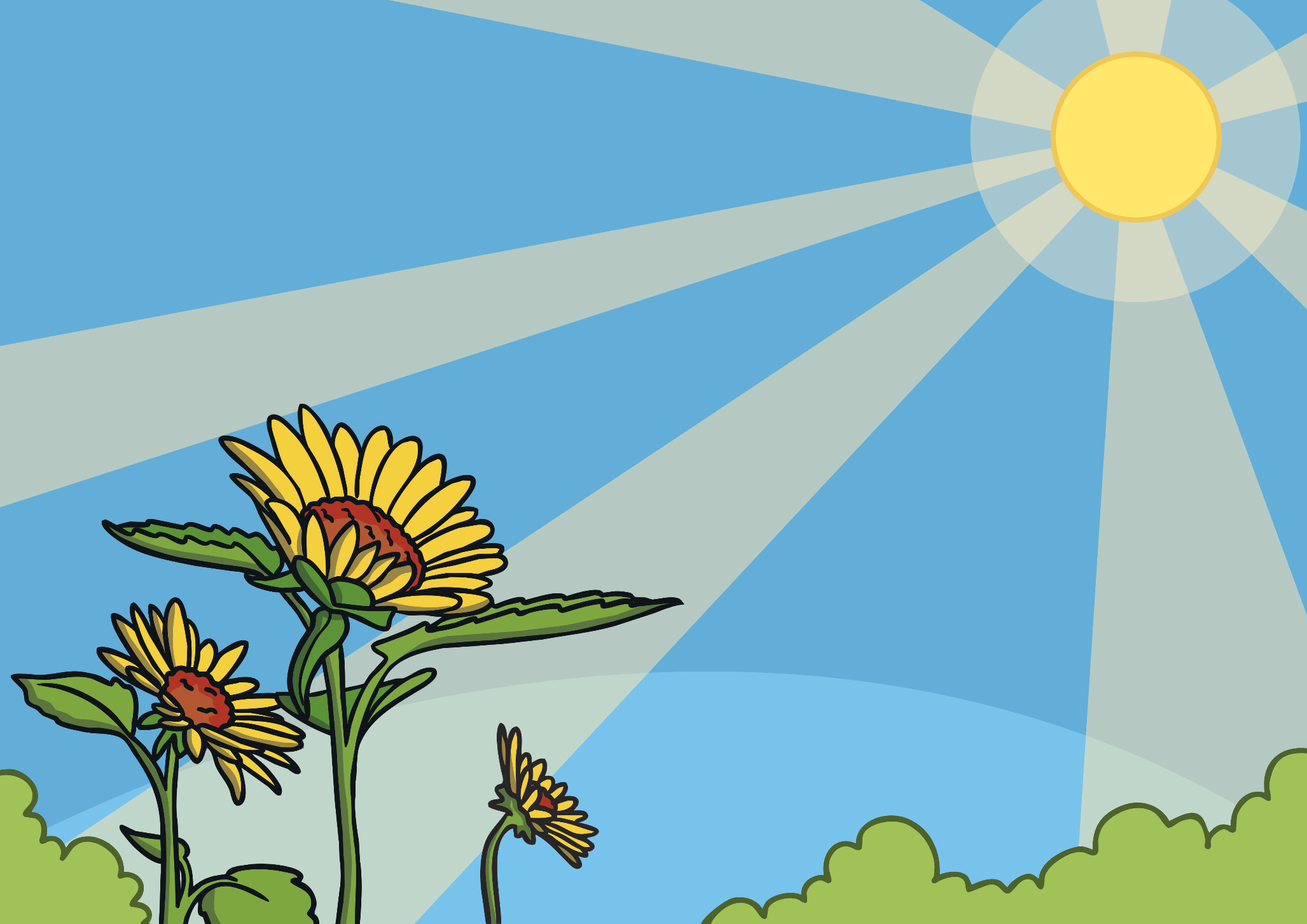 Solar Energy
The sun is the biggest source of energy we have.
Plants use the energy from the sun to grow.
Food Energy
Humans and animals get most of their energy from eating food.
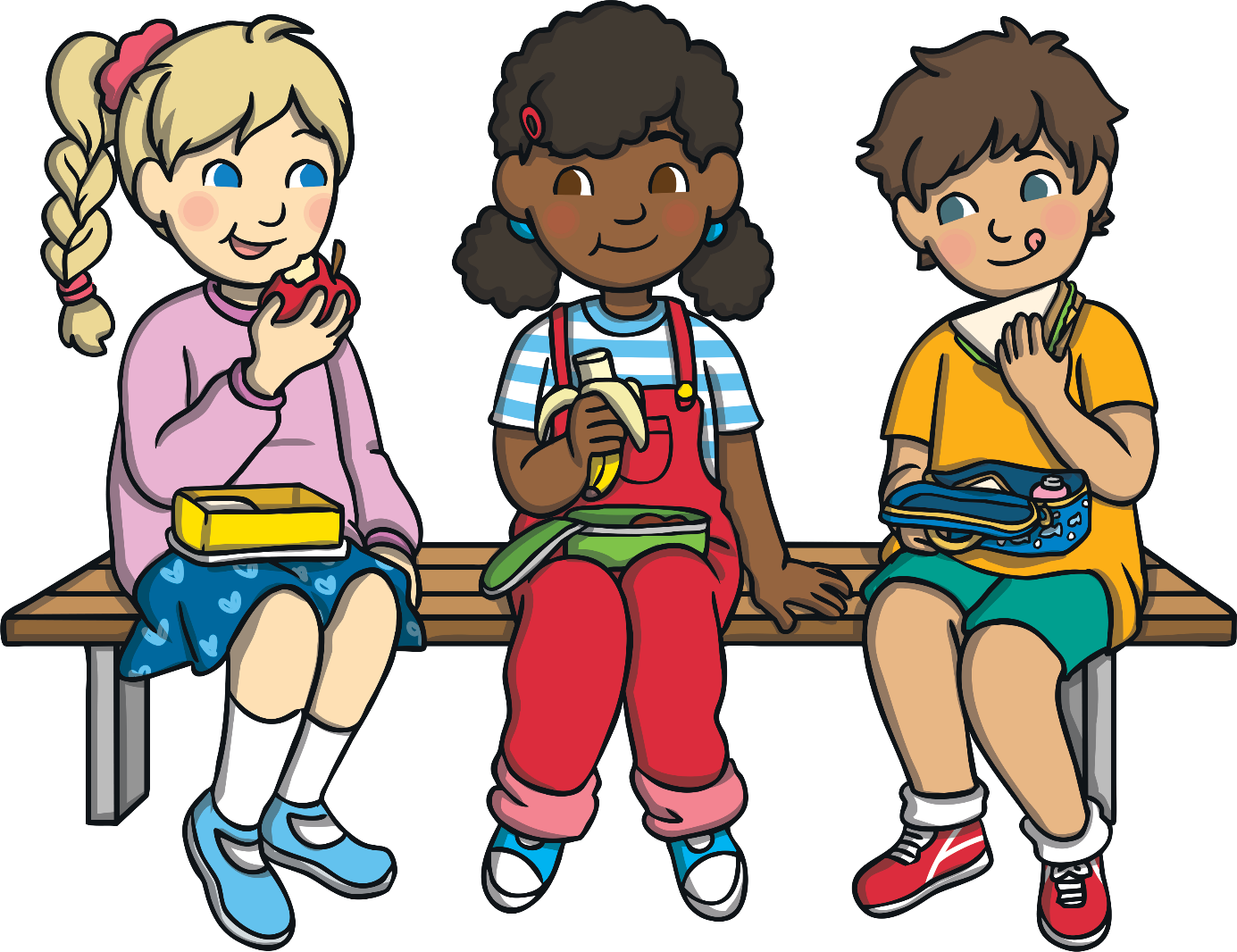 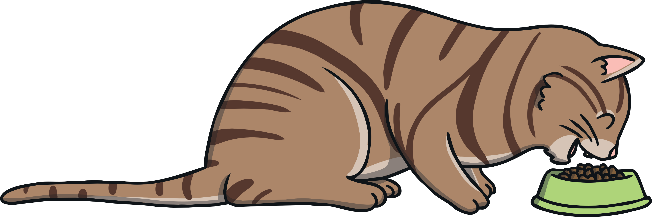 Electricity
Electricity is a source of energy.
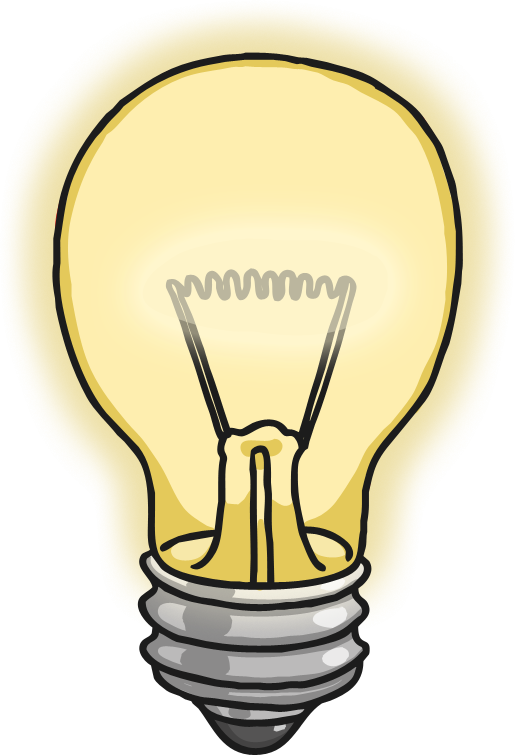 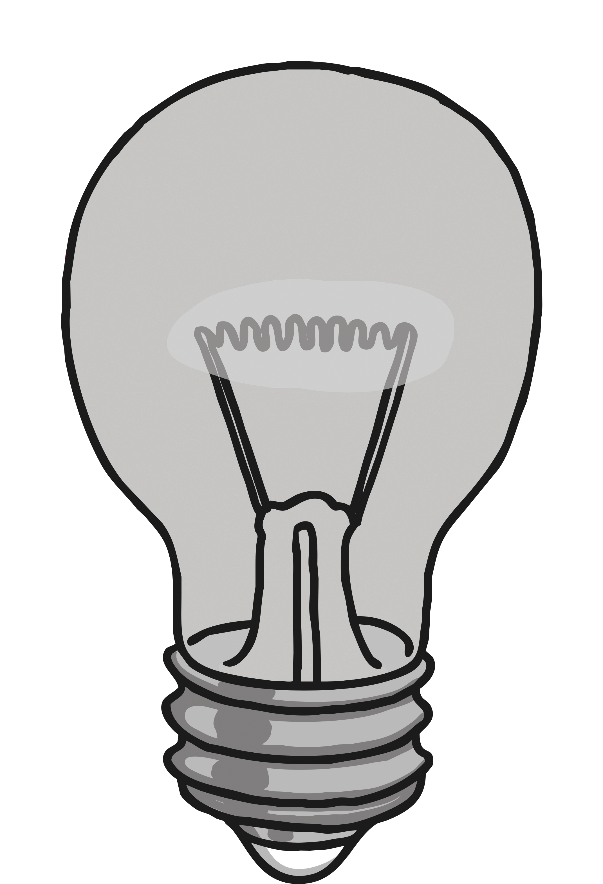 Electrical Energy
Electricity is made
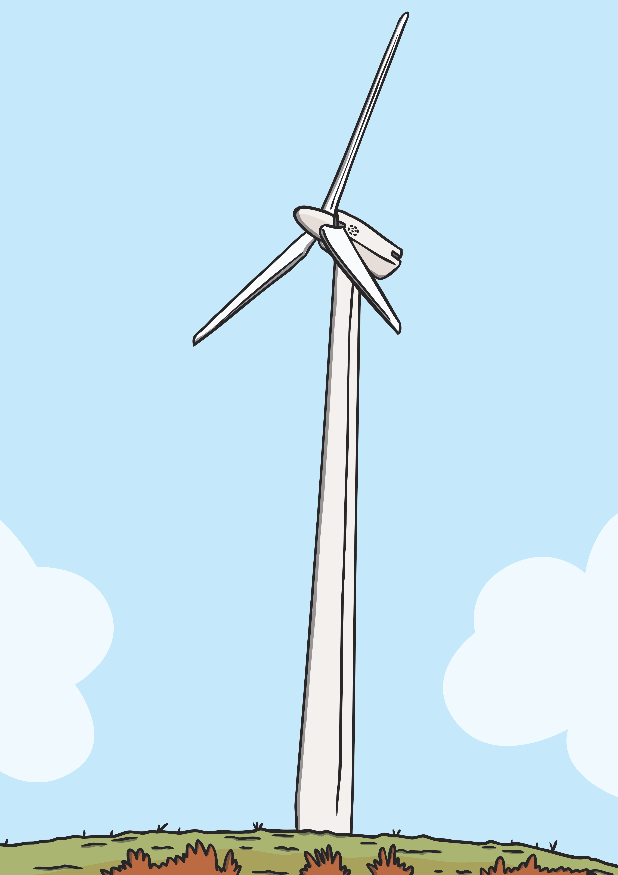 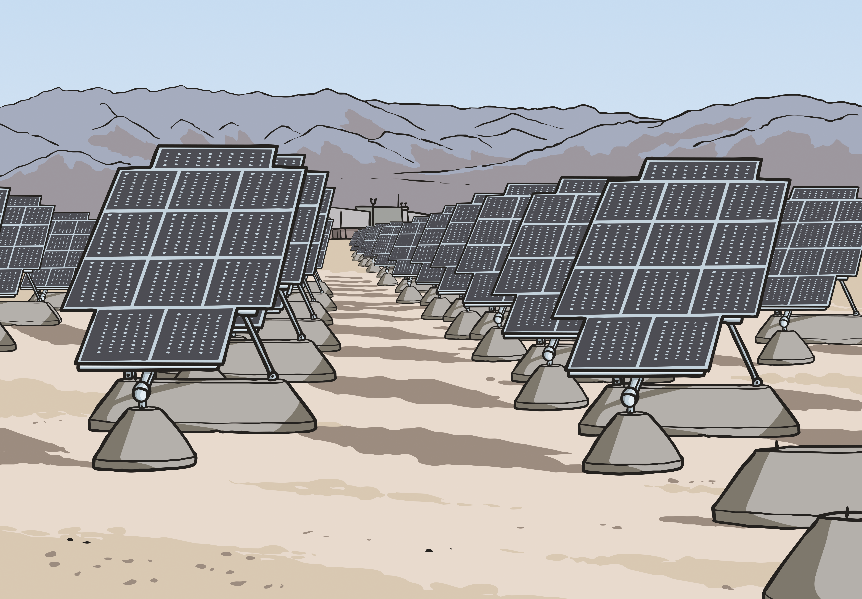 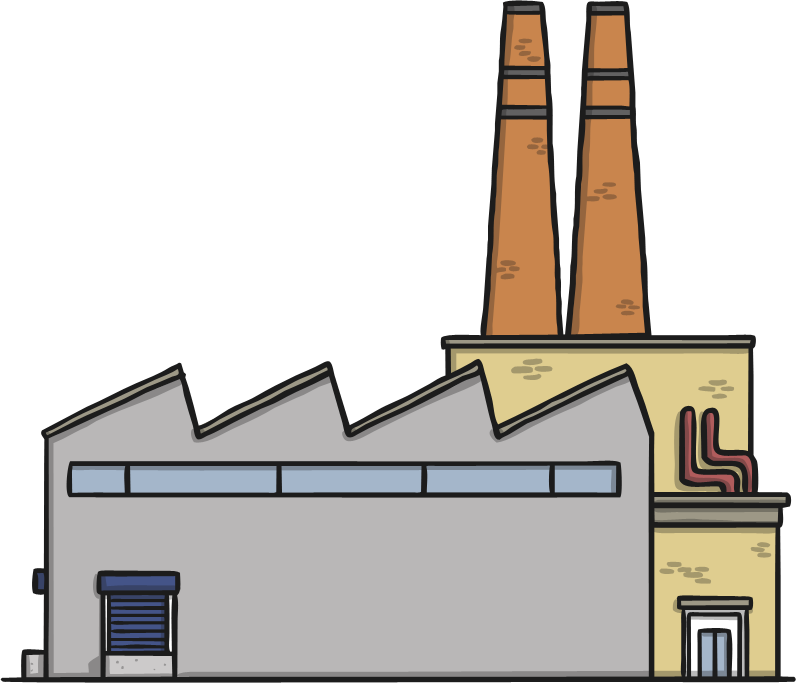 in big power stations,
by collecting the sun's energy into solar panels,
and by converting wind energy with the use of wind turbines.
Electrical Energy
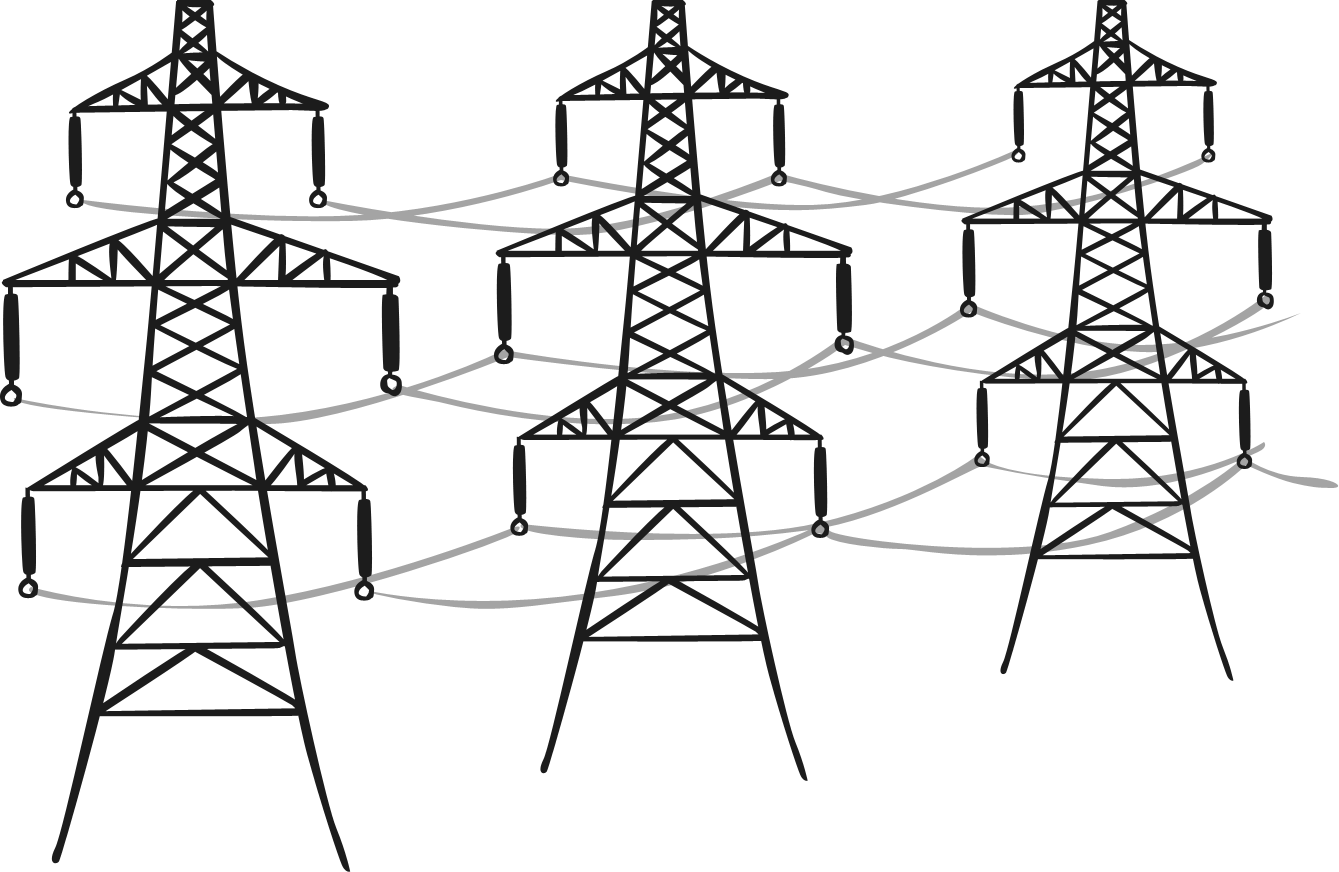 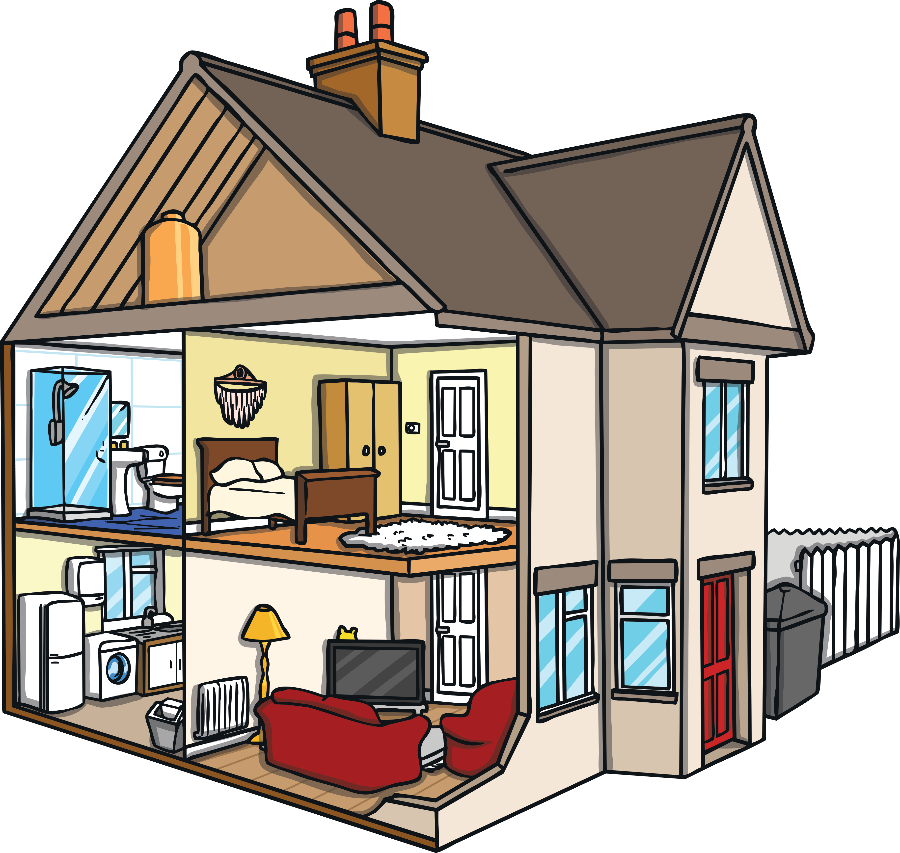 This electricity then travels along wires into our homes.
Appliances
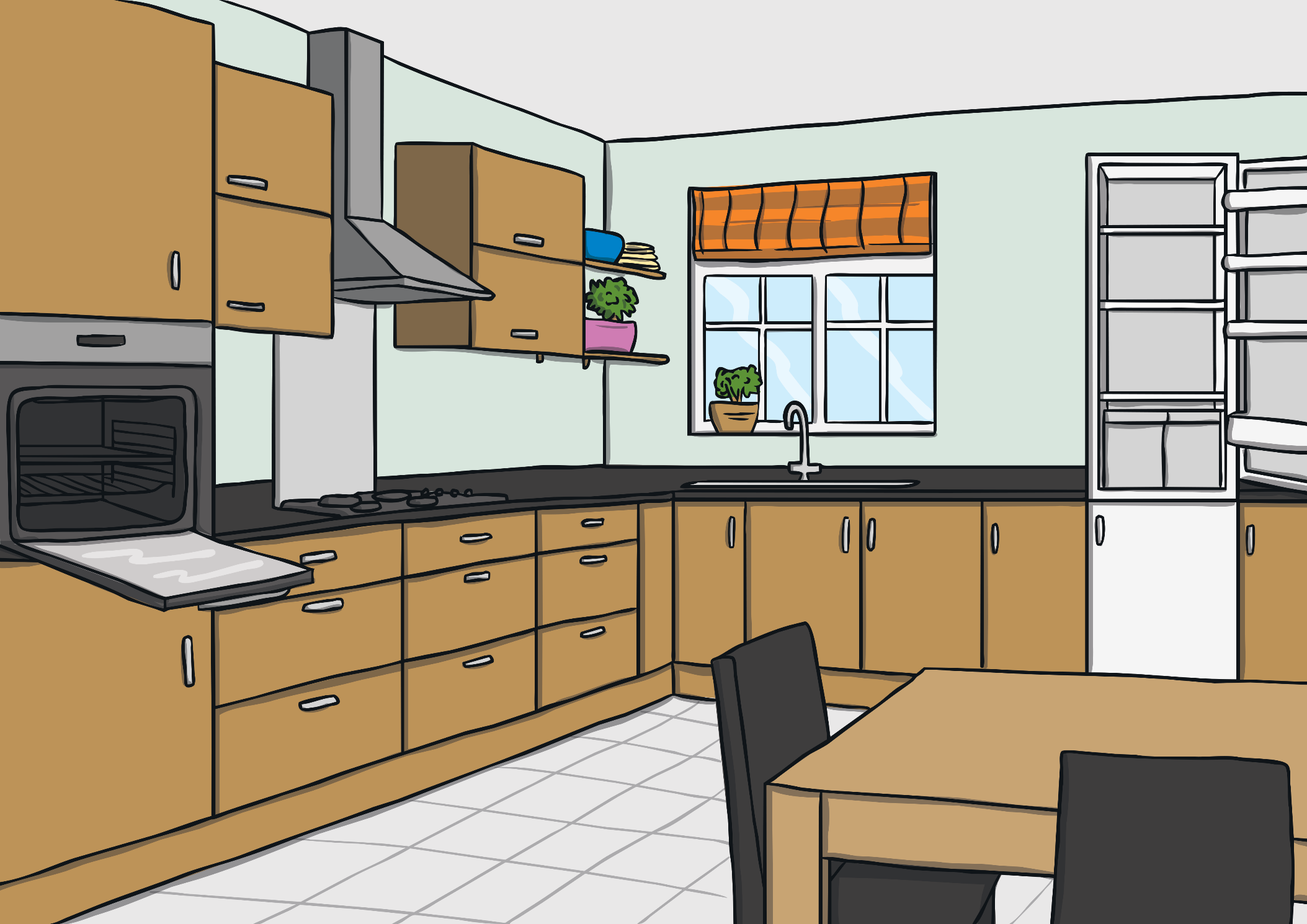 Most appliances use electricity as a source of energy.
We use many different appliances in our homes.
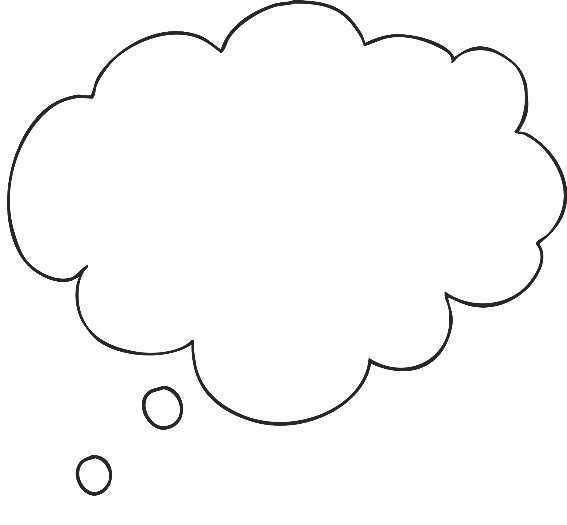 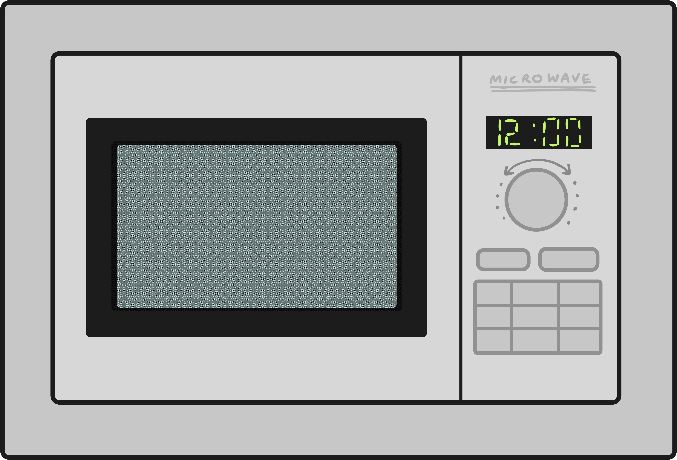 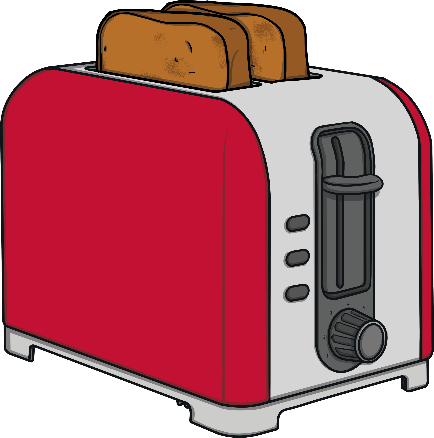 Can you think of any?
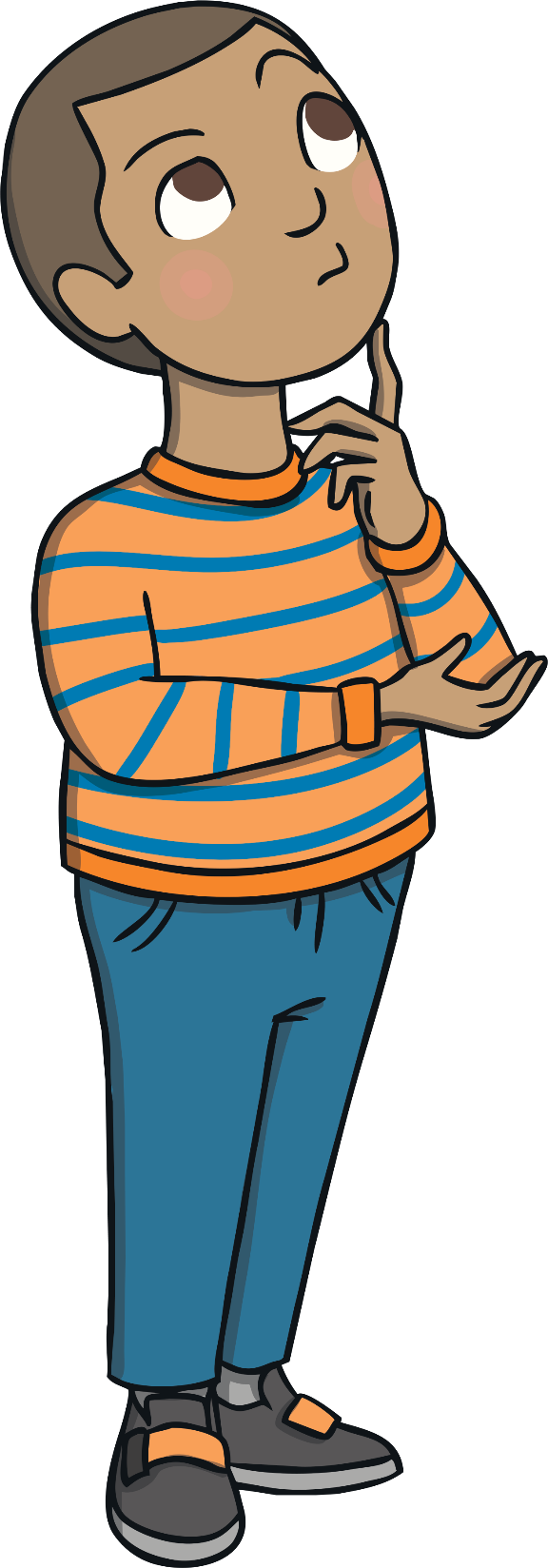 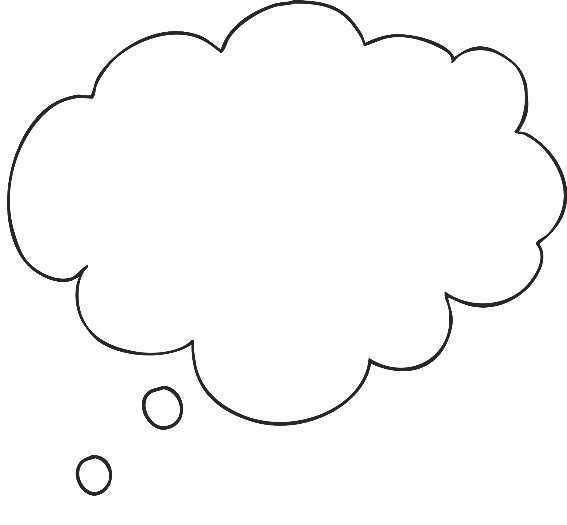 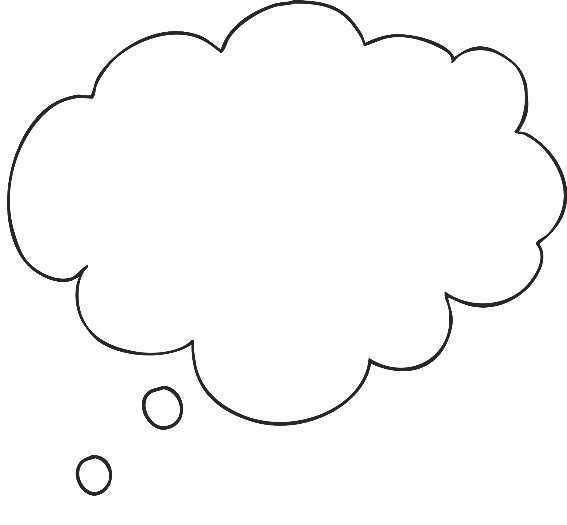 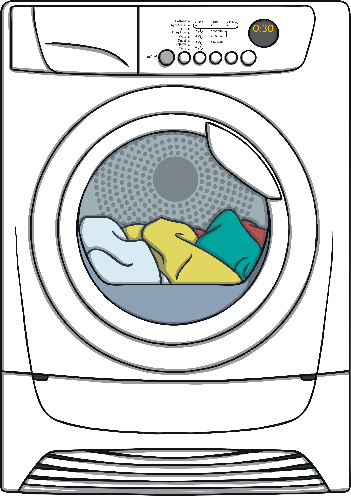 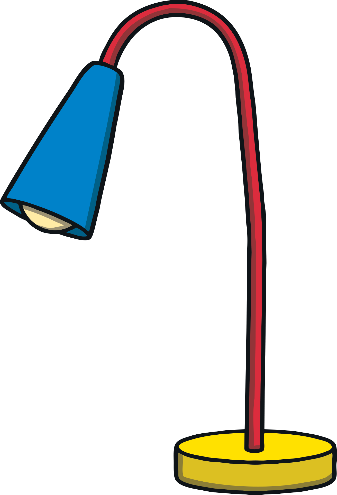 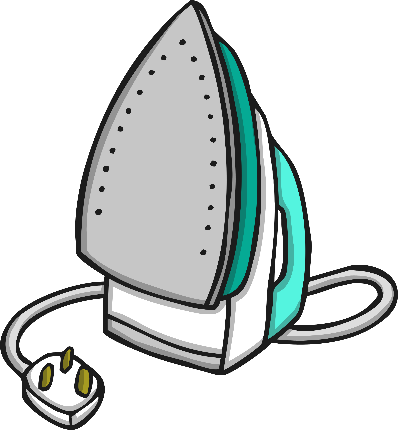 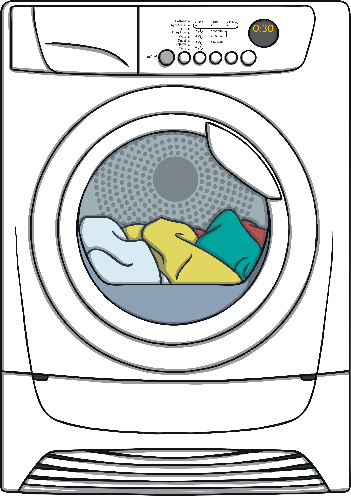 We use many different appliances in our school.
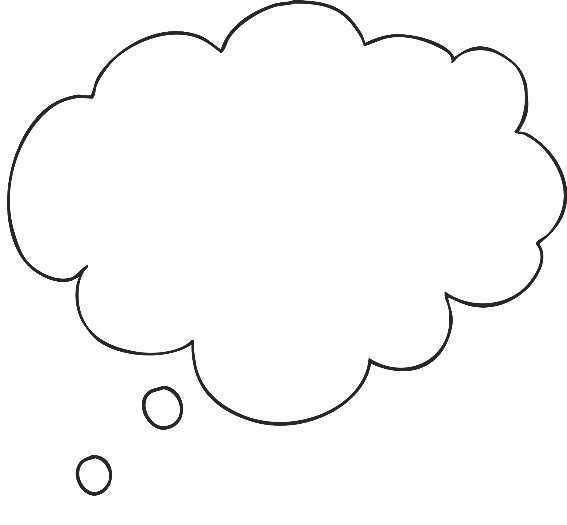 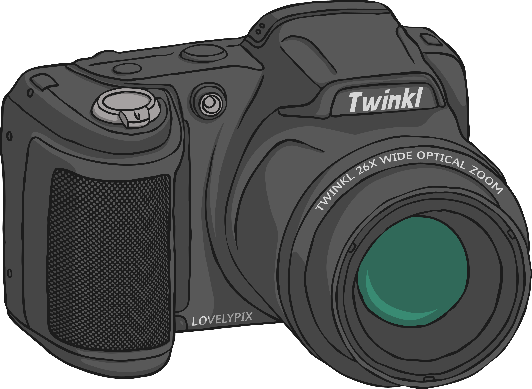 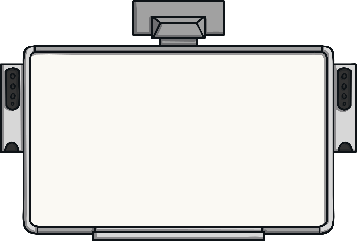 Can you think of any?
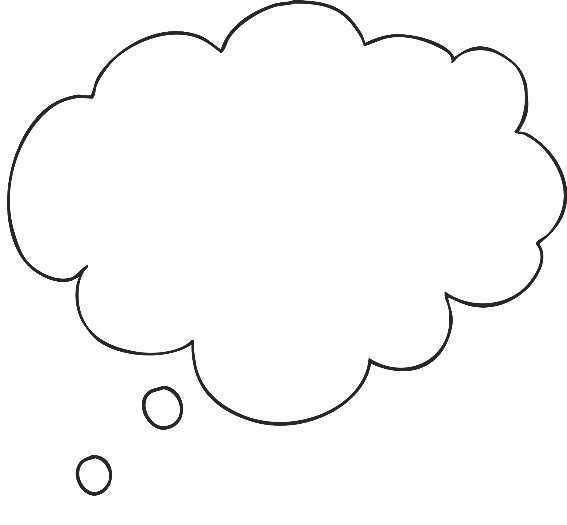 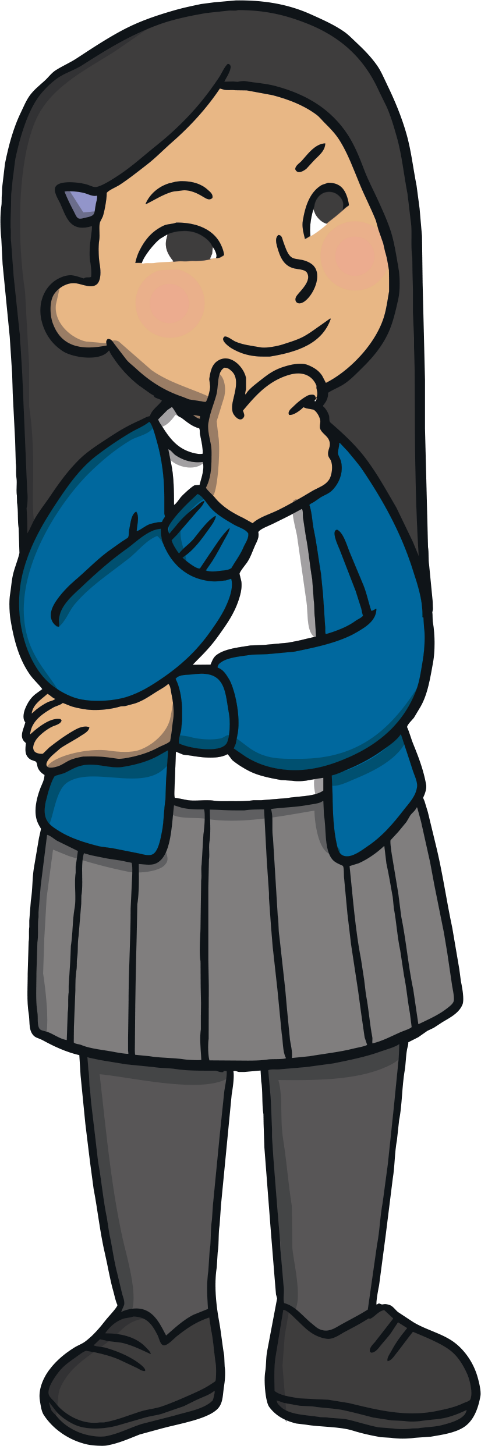 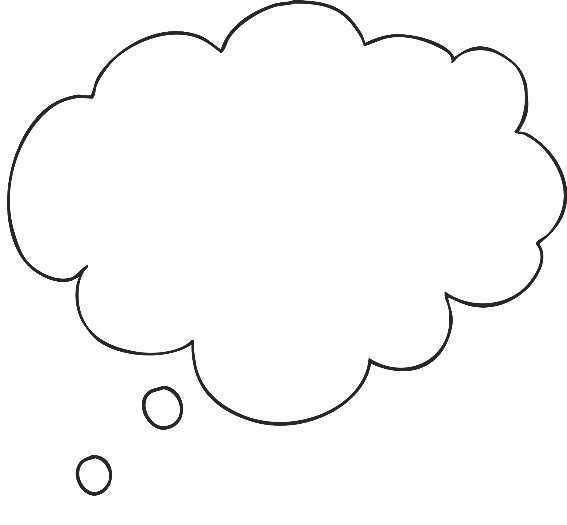 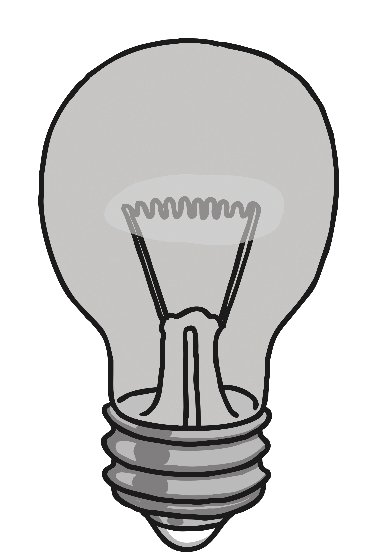 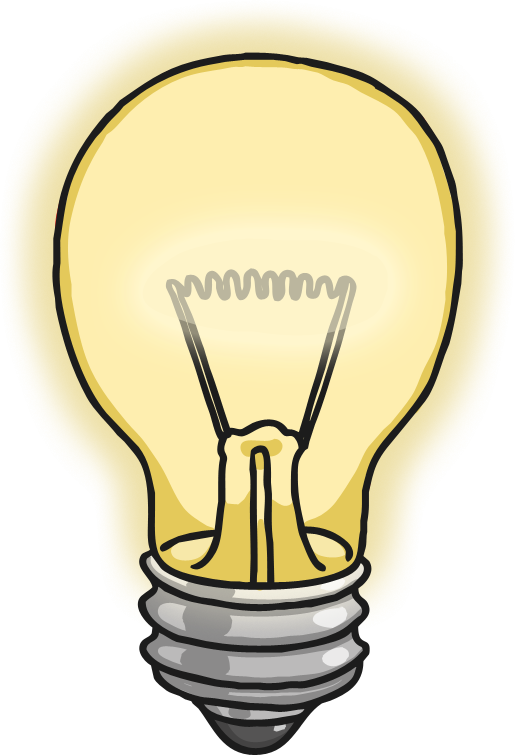 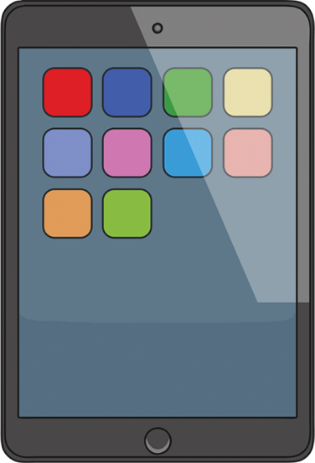 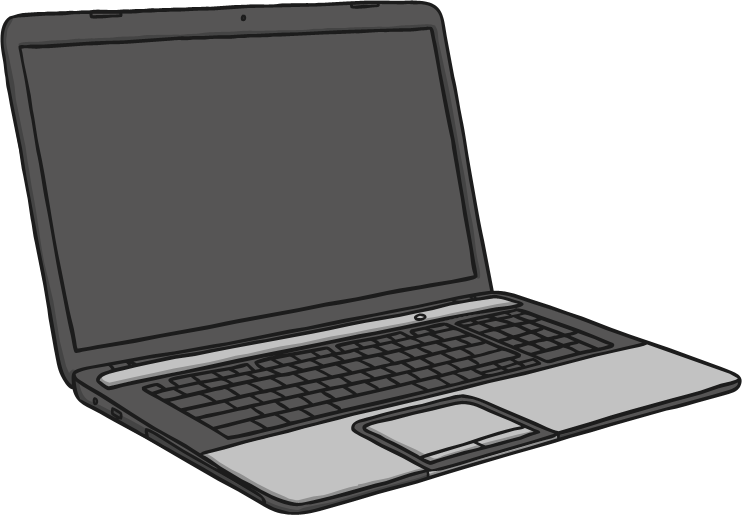